Communication and Optimal Resolution (CANDOR) Toolkit
Module 5: Response and Disclosure Communication
[Speaker Notes: In Module 5 of the CANDOR Toolkit, we will discuss the Response and Disclosure component of the CANDOR process.]
Objectives
Define the Response and Disclosure component of the CANDOR Process. 
Describe the importance of disclosure communication and transparency with patients and families.
Define the elements of disclosure communication.
Describe the knowledge, skills, and attitudes necessary for an individual to serve as a CANDOR Disclosure Lead.
Identify the essential role of communication throughout the CANDOR process.
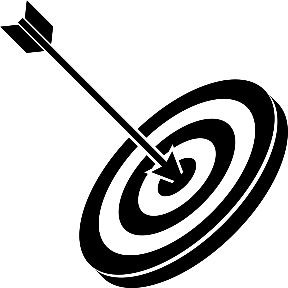 Module 5
2
[Speaker Notes: The goal of this module is to:
Define the response and disclosure component of the CANDOR process. 
Describe the importance of disclosure communication and transparency with patients and families.
Define the elements of disclosure communication.
Describe the knowledge, skills, and attitudes necessary for an individual to serve as a CANDOR Disclosure Lead.
Identify the essential role of communication throughout the CANDOR process.]
Response and Disclosure1
Module 5
3
[Speaker Notes: The third component of the CANDOR process is Response and Disclosure. Disclosure is defined by HIPAA as the “release, transfer, provision of access to, or divulging in any manner of information outside the entity holding the information.” In the CANDOR process, disclosure means communicating with patients, families, and caregivers concerning a CANDOR event. 
 
The Response and Disclosure component should begin within 60 minutes after a CANDOR event has been identified and include ongoing communication with the patient and/or family as more is learned about the event. This component of the CANDOR process is grounded in effective and transparent communication with caregivers, patients, and/or families following a CANDOR event.]
Role of the Disclosure Lead
Notified during CANDOR System Activation.
Oversees and coordinates disclosure communications with the patient/family.
Consults with designated communicator during initial disclosure conversation.
Guides staff in ensuring ongoing consistent communication with the patient/family.
Engages in subsequent disclosure communications with the patient/family about the harm event.
Module 5
4
[Speaker Notes: Response and Disclosure is led by a team of trained Disclosure Leads. The knowledge, skills, and attitudes necessary for an individual to serve as a Disclosure Lead will be described later in the module.  
 
A Disclosure Lead is notified of the CANDOR event during CANDOR System Activation and is responsible for coordinating the overall disclosure communication with the patient and/or family. 
 
The initial disclosure conversation will be conducted by either a Disclosure Lead or a “designated communicator,” in consultation with a Disclosure Lead. 
 
Following the initial disclosure conversation, only a Disclosure Lead or other designated communicator will engage in followup communication with the patient and/or family about the harm event.  Additionally, the Disclosure Lead guides all caregivers in delivering consistent communication, to ensure that everyone stays “on message” when responding to the patient and/or family about the event.]
Disclosure Communication and Transparency2,3
Meets patient expectations of health care organizations to: 
Be truthful.
Provide accurate information and support.
Engage patients in their care.
Assures informed consent.
Addresses regulatory requirements.
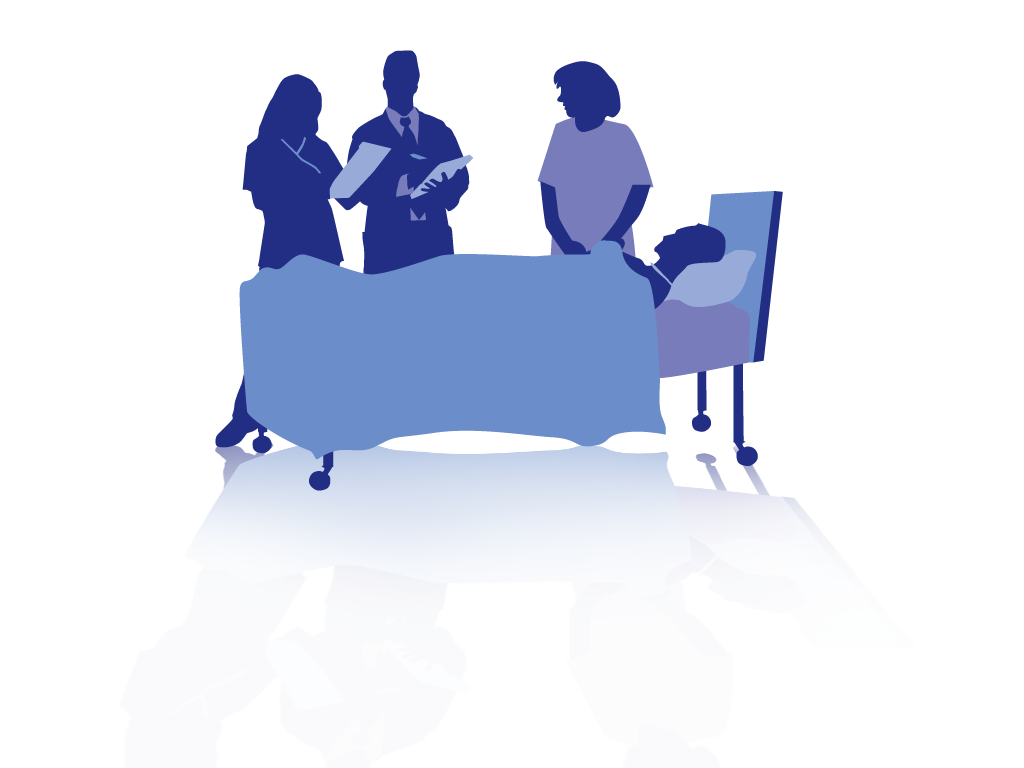 Additional Resource: AHRQ’s Guide to Patient and Family Engagement in Hospital Quality and Safety
Module 5
5
[Speaker Notes: Response and Disclosure is an important step in demonstrating effective, open, and transparent communication following an adverse event. There are several reasons this communication is so vital to the CANDOR process. First, health care organizations have a commitment to meet patient expectations for safe, quality care. Patients expect their providers and health care organizations to be truthful and to provide accurate, clear, open, and honest communication. This type of communication can improve how well patients are informed about their care and can promote patient engagement. Research has demonstrated that patient and family engagement can lead to measurable improvements in safety and quality. The Agency for Healthcare Research and Quality developed a tested, evidence-based “Guide to Patient and Family Engagement in Hospital Quality and Safety.” Patients can help hospitals work as partners with patients and families to improve quality and safety. 
 
Disclosure communication can also be viewed as an extension of the informed consent process. The patient and/or family have a reasonable expectation to be informed when a harm event has occurred and of the impact of the event on their care. Transparent and timely communication with patients and/or families during their care, particularly when an adverse event occurs, is also reinforced in many State laws and hospital policies and by accrediting agencies like The Joint Commission. While not the ultimate goal, disclosure communication and transparency may lead to possible reductions in legal liability.
 
Think about your own organization’s policies regarding communication with patients and families following an adverse event. Are there standards all caregivers are expected to meet? Do hospital policies provide guidelines for communicating with patients and families? As a patient in your organization, would you feel comfortable with your organization’s current disclosure communication process?  
1. AHRQ’s Patient and Families as Advisors Implementation Handbook 
2. Golann, D. (2011). Dropped Medical Malpractice Claims: Their Surprising Frequency, Apparent Causes, And Potential Remedies. Health Affairs.]
Inappropriate Disclosure to A Patient
Module 5
6
[Speaker Notes: As you think about the process of communicating with patients and families following an adverse event, let’s watch this video showing an example of inappropriate disclosure to a patient. 
 
ASK:
After watching the video, can you describe why this was an inappropriate disclosure to a patient? What could be done to improve the disclosure communication?]
Disclosure is a Process4
Initial Conversation
Conducted by designated communicators, in consultation with the Disclosure Lead.
Within 60 minutes after the CANDOR event is identified.
Followup communications
Conducted by Disclosure Lead or other
   designated communicators.
Upon completion of the Event 
    Investigation and Analysis, and as needed.
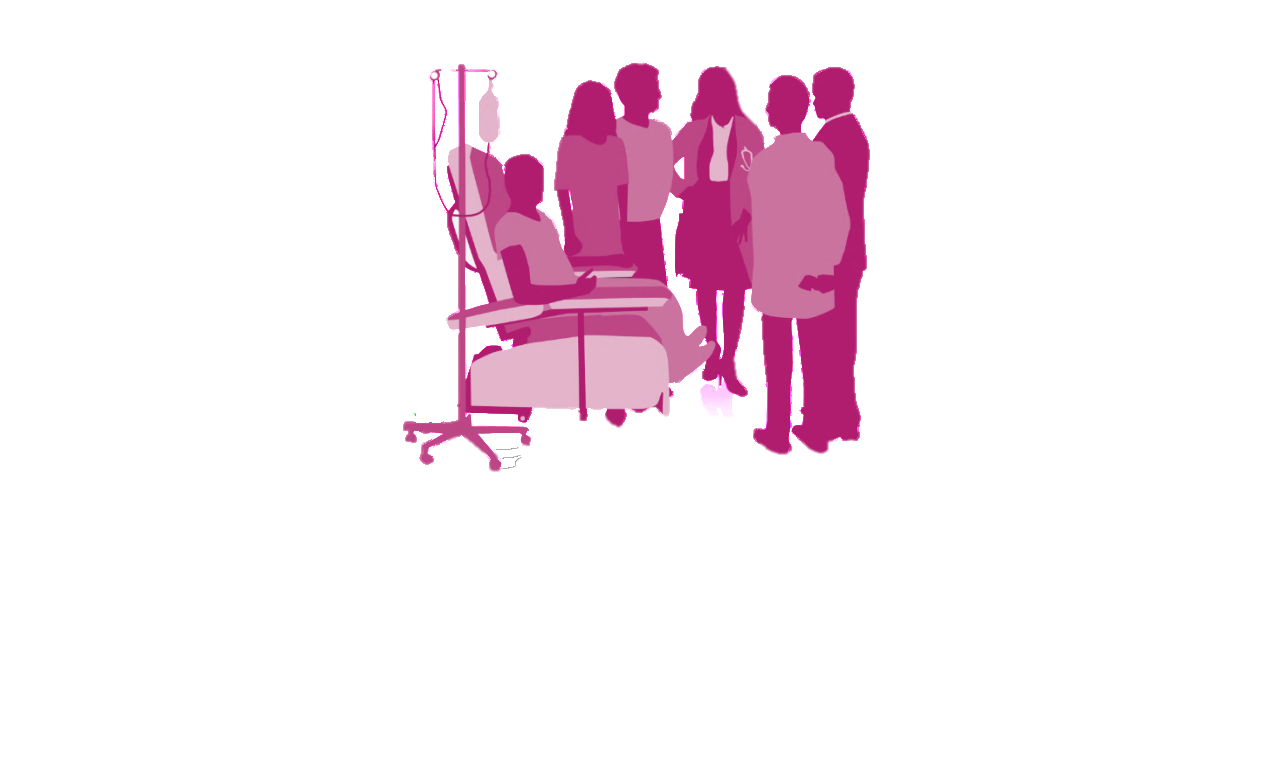 Module 5
7
[Speaker Notes: Disclosure communication is a process and not an isolated event, since there are many different points at which disclosure conversations can occur. 
 
The first disclosure communication occurs within 60 minutes after a CANDOR event has been identified, and this is the initial conversation with the patient and/or family. This conversation sets the stage for future communication.  Based on the circumstances of the event, a designated on-site communicator will be identified to conduct this conversation with the patient and/or family, in consultation with a Disclosure Lead.  
 
The objective of this initial conversation is to advise the patient and/or family that an adverse event may have occurred, and that the organization will conduct an Event Investigation and Analysis to understand what happened. Once this has been completed, it should be explained that the findings will be shared with them. Until then, the first priority is to take care of the patient and ensure that their health care, social, and emotional needs are the top priority. Additionally, the family should be treated compassionately and provided with the necessary resources to help support their needs. 
 
Designated communicators participating in the initial disclosure conversation must demonstrate genuine caring and concern for the patient. It is important to explain to the patient and/or family that there will be followup conversations with them and provide assurance of availability to answer any additional questions in the future.]
Disclosure Communication2
Following Event Investigation and Analysis, the  disclosure should include – 
An explicit statement that an event has occurred.
What happened exactly?
What are the implications for the patient’s health?
Why did it happen?
How will the organization prevent the event from happening to another patient? 
An apology.
Additional Resource: AHRQ's “Working With Patient and Families as Advisors Implementation Handbook”
Module 5
8
[Speaker Notes: The CANDOR Process encourages organizations to minimize the time between the initial disclosure conversation and followup communications with patients and families. The first followup communication usually occurs after the completion of the Event Investigation and Analysis. In this followup conversation, the Disclosure Lead or other designated communicator presents the results of the event analysis;, discusses the prevention plans; responds to the patient’s and or family’s questions; and addresses, if needed, their concerns regarding compensation.
 
During disclosure, patients and families generally want a clear, explicit statement that an event has occurred.  Disclosure communication following an adverse event should include answers to the following questions:
What happened exactly? 
What are the implications of the event for the patient’s health? 
Why did the event happen? 
How will the organization prevent the adverse event from happening to another patient in the future? 
 
Patients and families can be engaged as partners in organizational discussions about harm prevention policies and disclosure communication. The Agency for Healthcare Research and Quality’s Guide to Patient and Family Engagement referenced in a previous slide includes a tool to help organizations work with patients and families as advisors at the organizational level to promote patient- and family-centered approaches to improving quality and safety. 
 
Finally, an element of the disclosure that is often forgotten is the apology. It is important that the clinicians and the health care organization apologize for the adverse event, expressing genuine empathy, caring, and concern for the patient and family.]
Tools to Assist in Identifying and Training Disclosure Leads
Communication Assessment Guide
 Help identify a team of Disclosure Leads.
Case Scenarios: Handling Challenging Communications 
 Provides factual scenarios to practice interpersonal communications.
Disclosure Checklist
 Serves as a quick reference tool to prepare for disclosure communication.
Module 5
9
[Speaker Notes: The CANDOR process recognizes the value of effective disclosure communication and the importance of selecting and training appropriate individuals to communicate with patients, families, and staff after a patient harm event. The organization should identify a team of Disclosure Leads who can develop the knowledge, skills, and attitudes needed to communicate with patients and families after a harm event in a thoughtful, compassionate, and clear manner.  
 
Several tools in the toolkit can be used to identify Disclosure Leads and help them train and prepare for conducting disclosure communications:
Communication Assessment Guide: This tool can help assess readiness and attitudes of potential staff members to serve as Disclosure Leads.
Case Scenarios: Handling Challenging Communications: Provides factual scenarios to practice interpersonal communications. 
The Disclosure Checklist: Serves as a quick reference tool to prepare for disclosure communication.
 
On the next slide, we will discuss communication skills needed to serve as a Disclosure Lead.]
Communication Skills for Disclosure Lead
Show empathy.
Be honest.
Show sincere interest.
Use good non-verbal expression. 
Avoid medical jargon.
Check for the patient’s understanding.
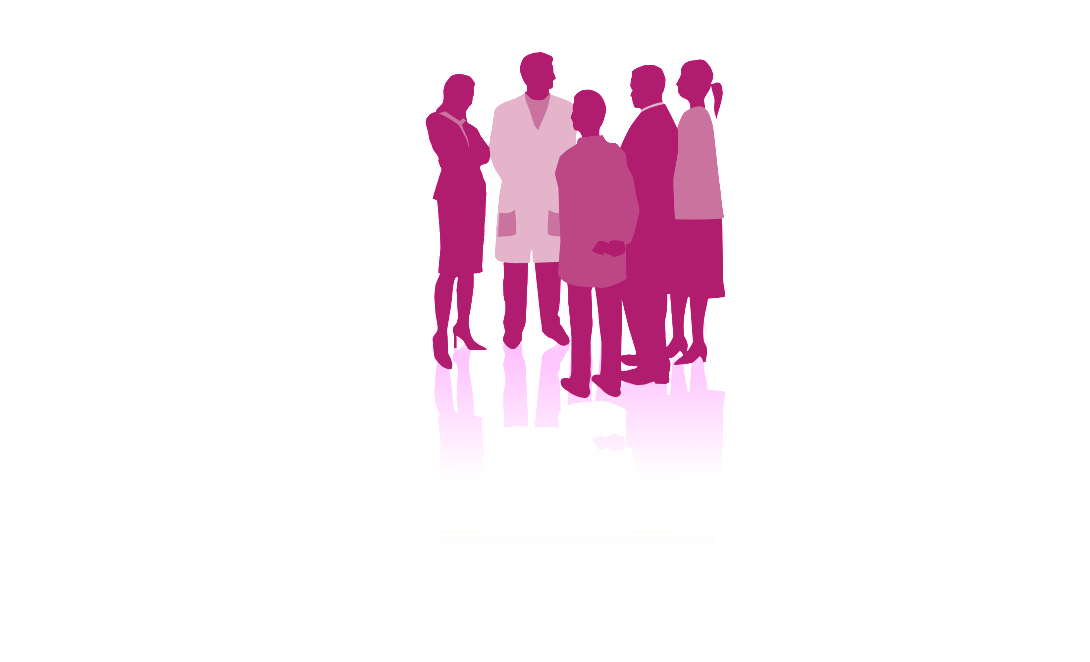 Module 5
10
[Speaker Notes: The CANDOR Process recognizes the value of effective disclosure communication and the importance of selecting individuals with the appropriate skills and attitudes to communicate with patients, families, and staff after a patient harm event. The organization should identify a team of Disclosure Leads who can use and further develop the knowledge, skills, and attitudes needed to communicate with patients and families after a harm event in a thoughtful, compassionate, and clear manner.  
A number of key communication skills can ensure the Disclosure Lead is effective in communicating after an adverse event. 
 
First, show empathy. Allow the patient and/or family to express their emotions. Acknowledge and validate their emotions by saying that their response is understandable. Next, be honest in explaining the facts about the adverse event without the patient and/or family having to do a lot of probing. Give direct answers to the patient’s and/or family’s questions, if you have them. If you do not know the answer to their questions, state this directly and explain your plan to learn more and keep them updated. 
 
Focus on using effective communication strategies throughout the discussion. Always show sincere interest in the patient’s and/or family’s questions and concerns. It also helps to use good non-verbal expressions like good eye contact when communicating with patients and family members. Avoid medical jargon when communicating, and check in frequently to make sure they understand the information being presented throughout the conversation.]
Preparing for Disclosure
Module 5
11
[Speaker Notes: Because of its significance in the CANDOR process, communication requires targeted training and skill development, especially when communicating with patients, families, and caregivers involved in a harm event. 

The Disclosure Checklist is a reference tool that provides Disclosure Leads and staff with the basic principles of disclosure after an adverse event. The organization can prepare staff by using this tool to review the intent and purpose of the disclosure conversation and to remind staff of key listening and empathy skills. 

This checklist can be used to:
1.  Help Disclosure Leads prepare and coach staff who have the communication skills needed to conduct effective initial disclosure.
2.  Help prepare for disclosure during followup conversations, including after the Event Investigation and Analysis has been conducted.  This tool provides guidance regarding the facts to be presented, and how to effectively communicate an apology, acknowledge responsibility, and close the discussion.]
Using the Disclosure Checklist
The Disclosure Checklist emphasizes presentation of facts, including:
What happened.
Apologize.
Consequences.
Responsibility.
Close the discussion.
Module 5
12
[Speaker Notes: The Disclosure Checklist includes:
What happened–identify the adverse event early in the disclosure, explain what happened in a way that is easy to understand, explain what is known about why the adverse event occurred, but DO NOT guess or assume anything about what happened. 
Apology–say you are sorry for the adverse event in a sincere manner early in the conversation. 
Description of the potential consequences for the patient and/or family, and tell them what will be done now to care for the patient and what the organization is committed to doing to mitigate the impact on the patient’s long-term health. 
Responsibility–explain your role in the event to the patient and/or family, avoid blaming others or “the system” for the event. 
If the event was preventable and occurred due to error, the communicator should:
Consider using the word “error” or “mistake” after consultation with a Disclosure Lead or risk manager. 
Tell the patient what should have happened.
Tell the patient that information gained through the event investigation and analysis will help the organization identify actions needed to prevent the adverse event from happening to another patient in the future. 
Close the discussion–discuss next steps and plan for a followup conversation, ask the patient and/or family if there are any final questions, and provide responses. Designate a contact person they can reach with questions or concerns.]
Preparing for Questions
Acknowledge the question or issue immediately and directly.
Recognize tough questions usually include major emotions.
Consider that questions are often a stand-in for a deeper concern.
Understand that an appropriate response may not satisfy the patient/family.
Module 5
13
[Speaker Notes: Patients and families may present difficult questions that the team or Disclosure Leads will need to address either themselves or through support for the clinician involved in the initial conversation. Some key principles for responding to questions from patients and families following a harm event include:
 
Acknowledge the question or issue immediately and directly. 
Recognize that tough questions from patients and families generally involve significant emotions. It is important to acknowledge and validate the emotion immediately, before “answering” the question.
Many times the questions are a stand-in for a deeper concern. Be curious and ask open-ended questions to make sure you know what the patient and family are really trying to ask.
Be prepared for the possibility that the appropriate response to some tough questions may not satisfy them. When needed, acknowledge this directly and follow up immediately with a commitment to work with them to address their needs and concerns.
 
On the next slide, we will discuss some examples of tough questions and potential responses to these questions.]
Common Questions from Patients and Families
Who is to blame for this?
Can I see a copy of the event analysis?
Who is going to pay for this?
Who is getting fired?
Was a student doctor involved?
Maybe it’s time for my lawyer to help?
Module 5
14
[Speaker Notes: Let’s consider some common questions that may be posed by patients and families during the initial disclosure conversation and followup communication. 
ASK:
Ask the group how they would respond to each question before providing potential responses.
Who is to blame for this? 
This question is often a stand-in for “How could this have happened?” Rather than answer this question now, it is best that the communicator highlight the analysis process and commit to sharing the results of the event analysis with the patient and/or family after it has been completed. The communicator can also note that most adverse events have multiple causes that include a mixture of human and system elements.
Can I see a copy of the event analysis?
The communicator should balance transparency with a need to maintain some information as confidential. Be sure the communicator understands your organization’s policy on sharing results of an event analysis before responding to assure the organization does not risk inadvertent wavier of quality improvement/peer review privileges. It is rarely helpful to share all event analysis findings. It is preferable to share the most important root causes and the prevention plan.
Who is going to pay for this?
It is critical for the communicator to avoid statements that create expectations for financial resolution that the organization may not be able to honor. The best practice is for the clinicians and the Disclosure Leads to defer all conversations around financial resolution to appropriate personnel.
Who is getting fired?
Usually this question is a stand-in for “Are you taking this seriously?” The communicator should acknowledge the issue and redirect the conversation toward a shared goal of ensuring that a similar event does not happen again. Another approach to this question is for the communicator to describe the organization’s approach to event analysis and process improvement.
Was a student doctor involved?
The communicator should emphasize that care is provided by a team that includes the supervising/attending physicians. Generally, it isn’t productive to answer this question directly; however, if pressed to respond, the communicator can share that each individual team member provides some portion of an episode of care. Be aware that the patient and/or family may not be satisfied with the response to this question.
Maybe it’s time for my lawyer to help?
This question is usually a stand-in for “I worry that you are not taking me seriously.” The communicator should acknowledge that attorneys are often helpful and are welcomed into the process. Explore what specific things the patient or family is hoping an attorney could help them with. 
If the patient or family asks about financial compensation, the communicator should acknowledge that the question is legitimate, and explain that you are not qualified or authorized to address those issues. The communicator should assure them that others who are qualified to respond to this question will be available to speak with them in the near future.]
Disclosure Communication and the CANDOR Process
Module 5
15
[Speaker Notes: As we have seen, effective communication is the foundation for the Response and Disclosure component, but it also plays an essential role in each part of the CANDOR process. Starting with the identification of a CANDOR event, timely and clear communication is needed to engage the right people to activate the CANDOR process. When activating the Care for the Caregiver program, thoughtful communication with staff ensures that they feel supported after being involved in an unanticipated patient harm event. In Resolution, compassionate communication helps patients and families feel comfortable that steps have been taken following an adverse event to prevent a similar event from happening to another patient. Effective communication among staff, patients, and families is the key to ensuring that health care organizations respond in a timely, thorough, and just manner to an unexpected patient harm event.]
Appropriate Disclosure to A Patient
Module 5
16
[Speaker Notes: The previous slides included information about the communication skills needed to provide an effective initial disclosure and followup communication. 
 
Let’s watch this video showing an example of an appropriate disclosure conversation with a patient. After watching the video, can you identify the communication skills the Disclosure Lead exhibited? How does the patient react to this type of disclosure communication, compared to the patient’s reaction in the earlier video?
 
In Module 6, we will discuss in more detail the Event Investigation and Analysis component of the CANDOR process.]
References
HIPAA Administrative Simplification Regulation Text. US Department of Health and Human Services. March 2013. Accessed on August 21, 2015. 
Guide to Patient and Family Engagement in Hospital Quality and Safety, Rockville, MD: Agency for Healthcare Research and Quality. Accessed August 19, 2015.
Golann D. Dropped Medical Malpractice Claims: Their Surprising Frequency, Apparent Causes, And Potential Remedies. Health Affairs; 2011. 30.7: 1343-1350.
Hilfiker D. Facing our mistakes. The New England Journal of Medicine; 1984. 310.2: 118.
Module 5
17
[Speaker Notes: HIPAA Administrative Simplification, Regulation Text. U.S. Department of Health and Human Services. http://www.hhs.gov/ocr/privacy/hipaa/administrative/combined/hipaa-simplification-201303.pdf. Accessed on August 21, 2015. 
Guide to Patient and Family Engagement in Hospital Quality and Safety, Rockville, MD: Agency for Healthcare Research and Quality. http://www.ahrq.gov/professionals/systems/hospital/engagingfamilies/strategy1/index.html. Accessed August 19, 2015.
Golann D. Dropped Medical Malpractice Claims: Their Surprising Frequency, Apparent Causes, And Potential Remedies. Health Affairs; 2011. 30.7: 1343-1350.
Hilfiker D. Facing our mistakes. The New England Journal of Medicine; 1984. 310.2: 118.]